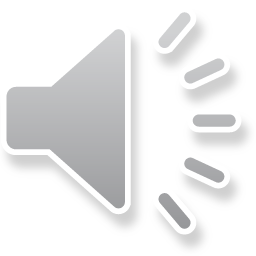 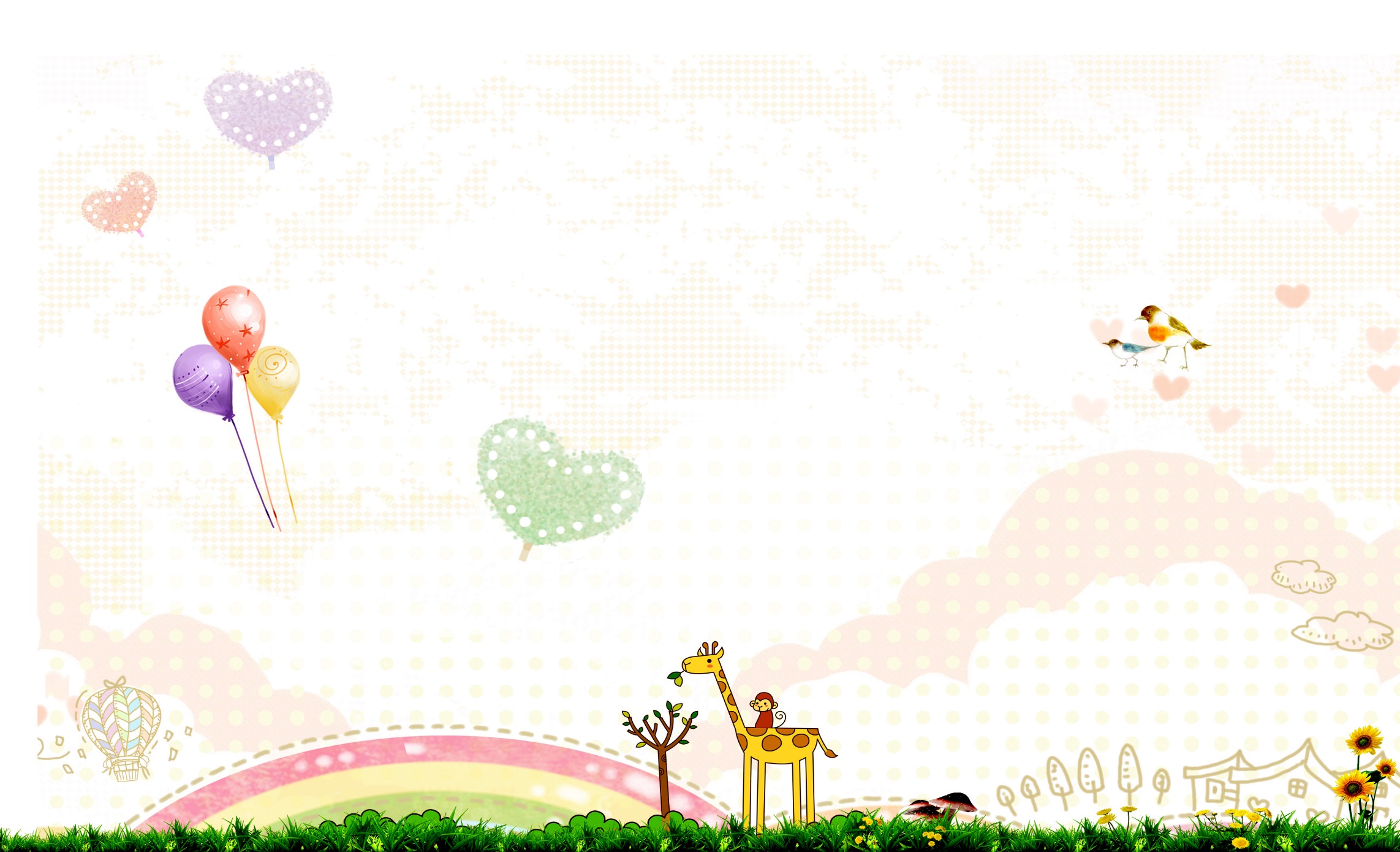 Tiết:……..
VIẾT BÀI VĂN NGHỊ LUẬN
 PHÂN TÍCH MỘT
 TÁC PHẨM VĂN HỌC
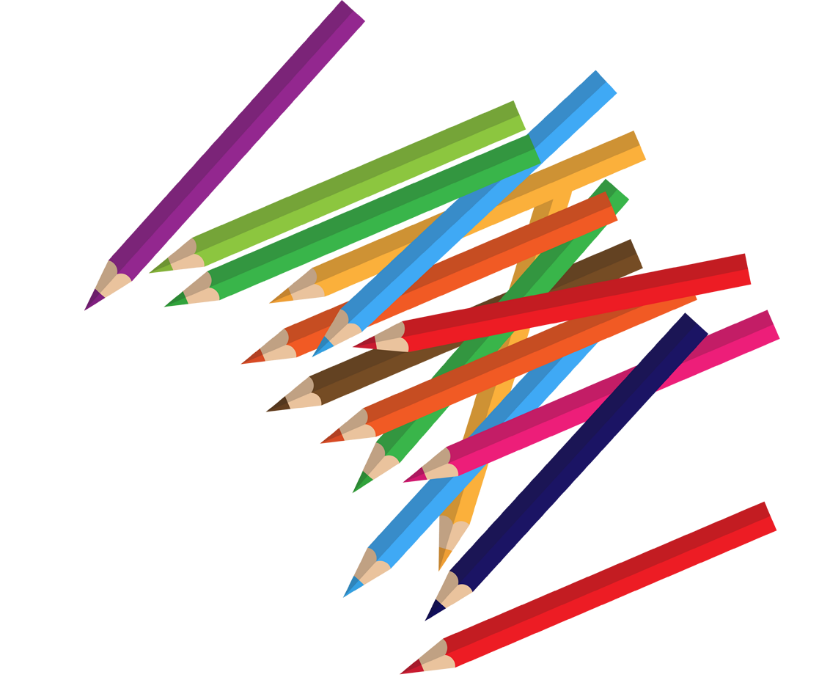 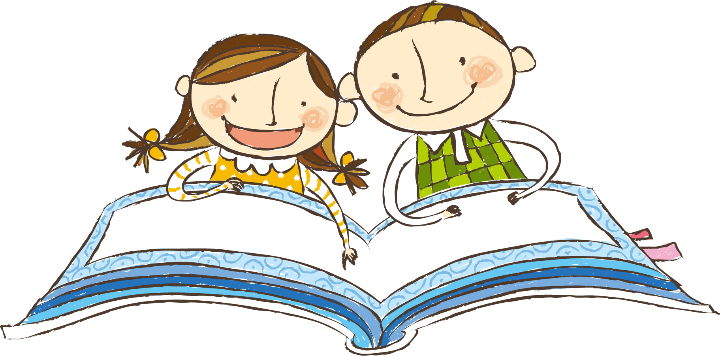 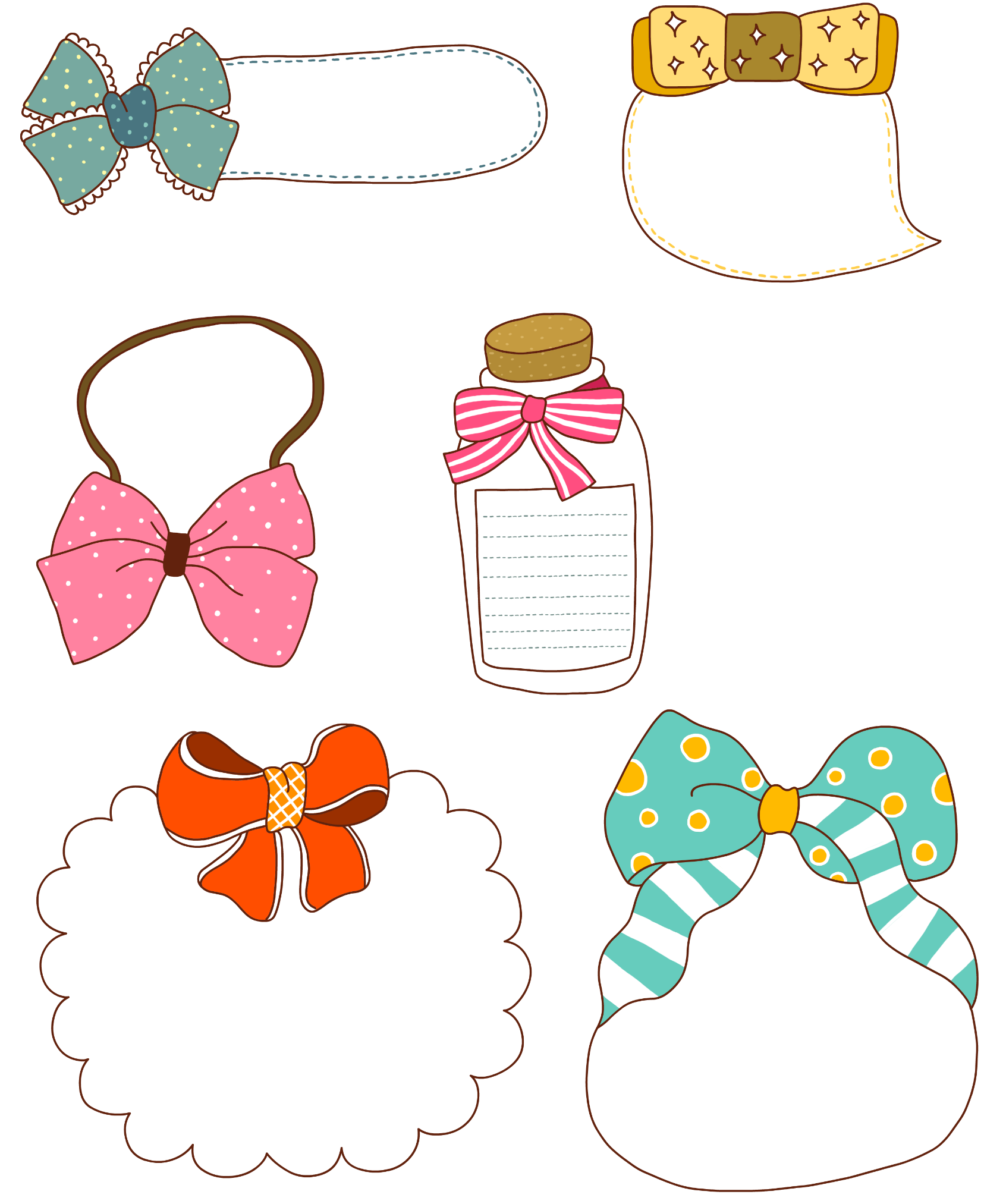 HOẠT ĐỘNG MỞ ĐẦU
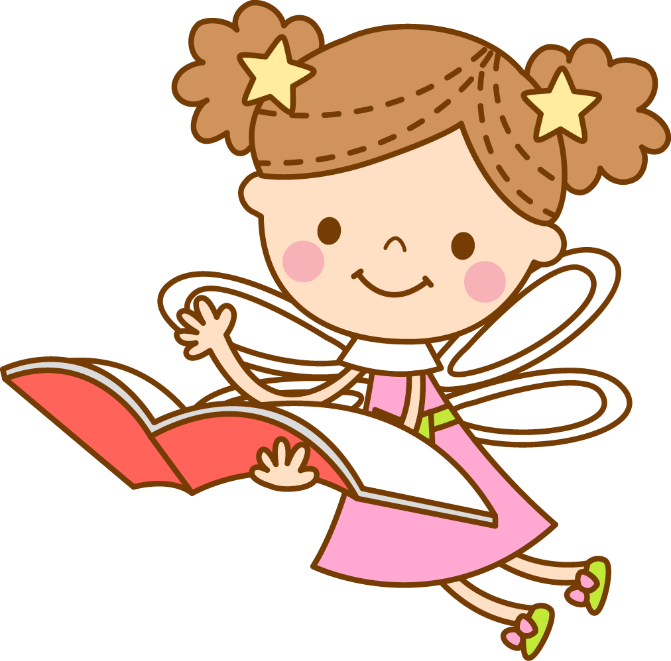 Em hiểu thế nào là nghị luận phân tích một tác phẩm văn học? Mục đích của nghị luận phân tích một tác phẩm văn học là gì?
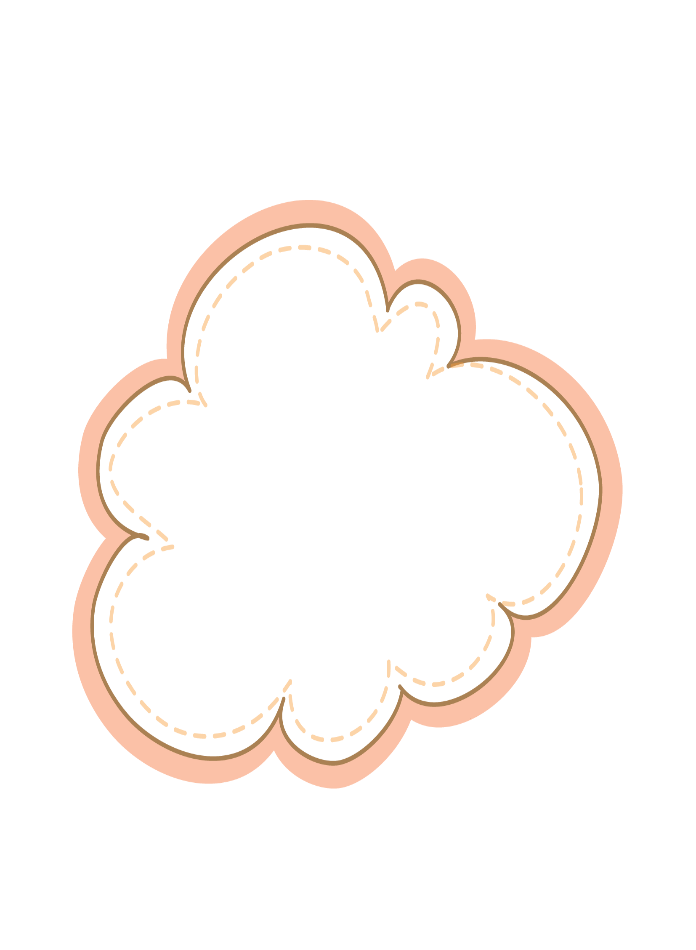 HOẠT ĐỘNG HÌNH THÀNH KIẾN THỨC
Khái niệm
Phân tích một tác phẩm văn học thuộc kiểu bài nghị luận văn học, trong đó người viết dùng lí lẽ, bằng chứng, để làm sáng tỏ chủ đề, những nét đặc sắc về hình thức nghệ thuật của tác phẩm và hiệu quả của nó đối với việc thể hiện nội dung của tác phẩm.
Thế nào là nghị luận phân tích một tác phẩm văn học?
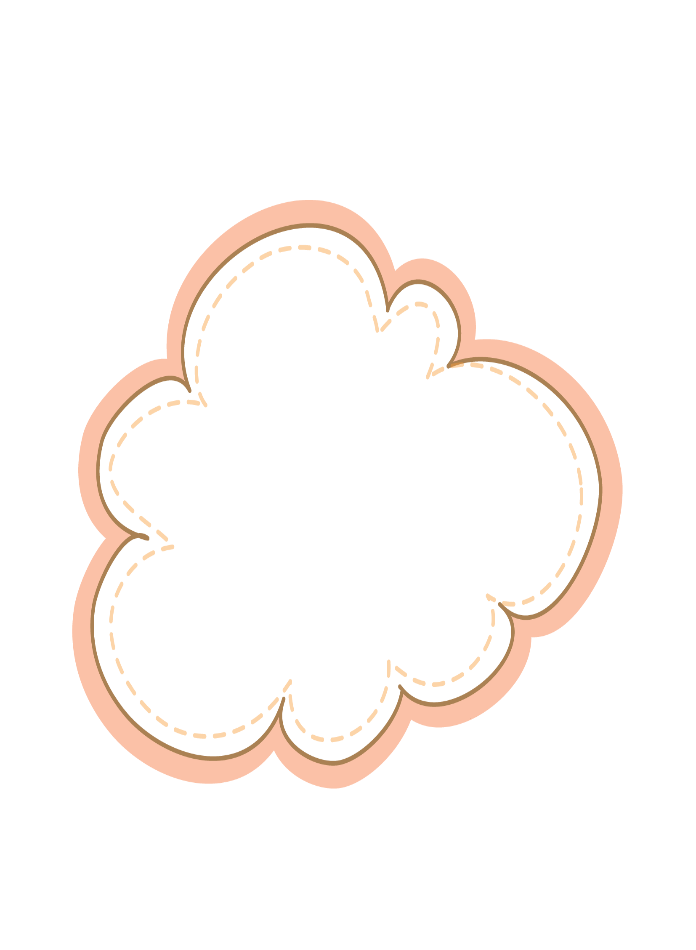 HOẠT ĐỘNG HÌNH THÀNH KIẾN THỨC
Về nội dung: phân tích được nội dung, chủ đề, tác dụng của những nét đặc sắc về nghệ thuật
Yêu cầu đối với bài văn nghị luận phân tích một tác phẩm văn học
03
02
01
Về hình thức: lập luận chặt chẽ, có bằng chứng
 tin cậy, diễn đạt mạch lạc, sử dụng các phương
 tiện liên kết hợp lý.
Bố cục gồm có ba phần:
+ Mở bài: giới thiệu về tác phẩm, ý kiến khái quát về chủ đề, những nét đặc sắc về hình thức nghệ thuật 
+ Thân bài: lần lượt trình bày các luận điểm và những nét đặc sắc về hình thức nghệ thuật 
+ Kết bài: khẳng định lại ý kiến về chủ đề và những nét đặc sắc về hình thức nghệ thuật; nêu suy nghĩ, cảm xúc, trải nghiệm cá nhân hoặc bài học rút ra
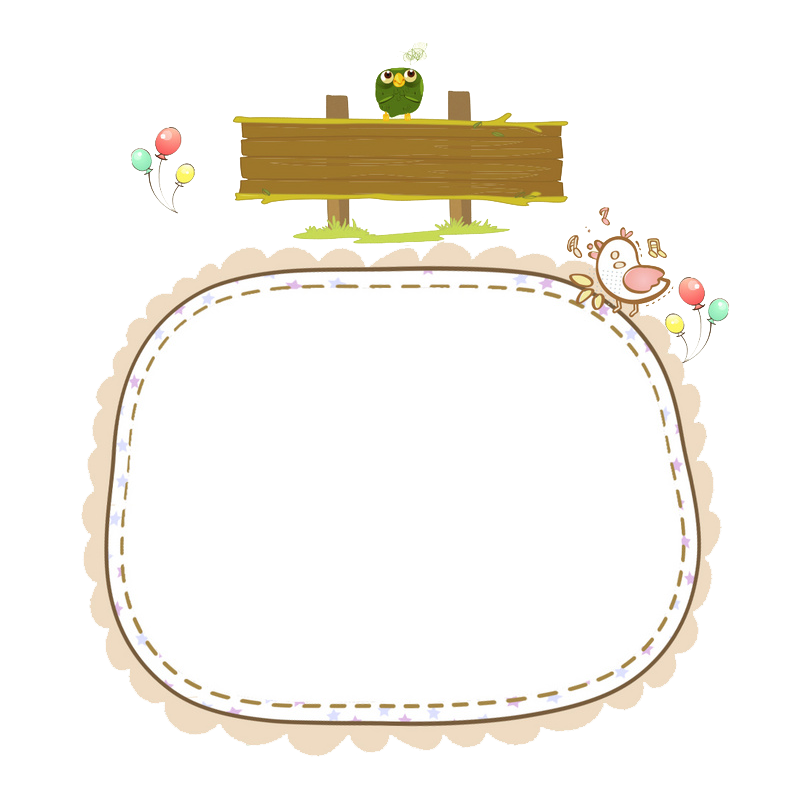 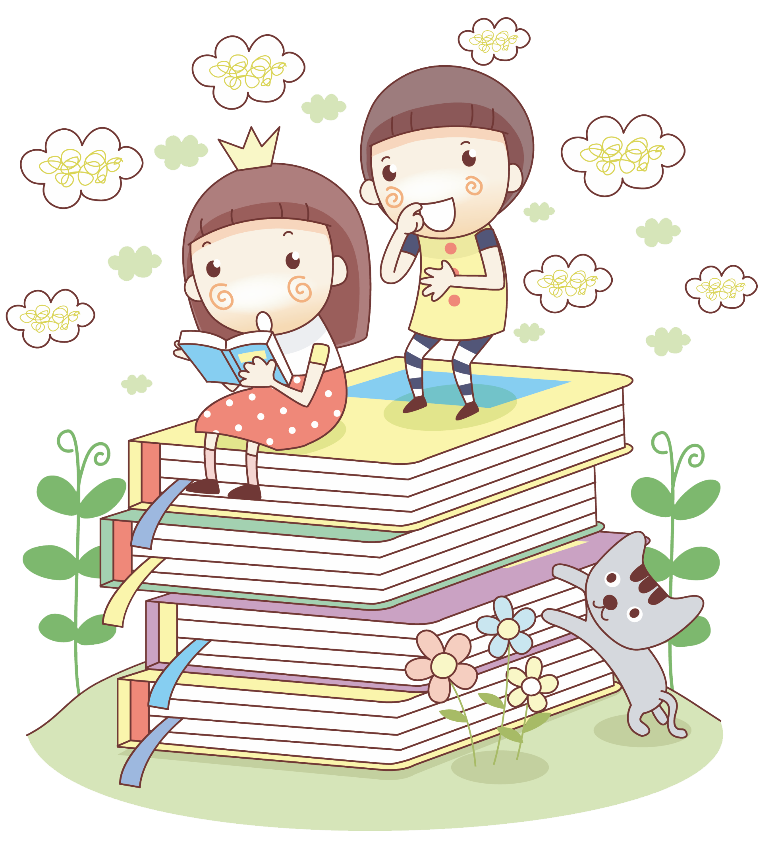 Hướng dẫn phân tích kiểu văn bản
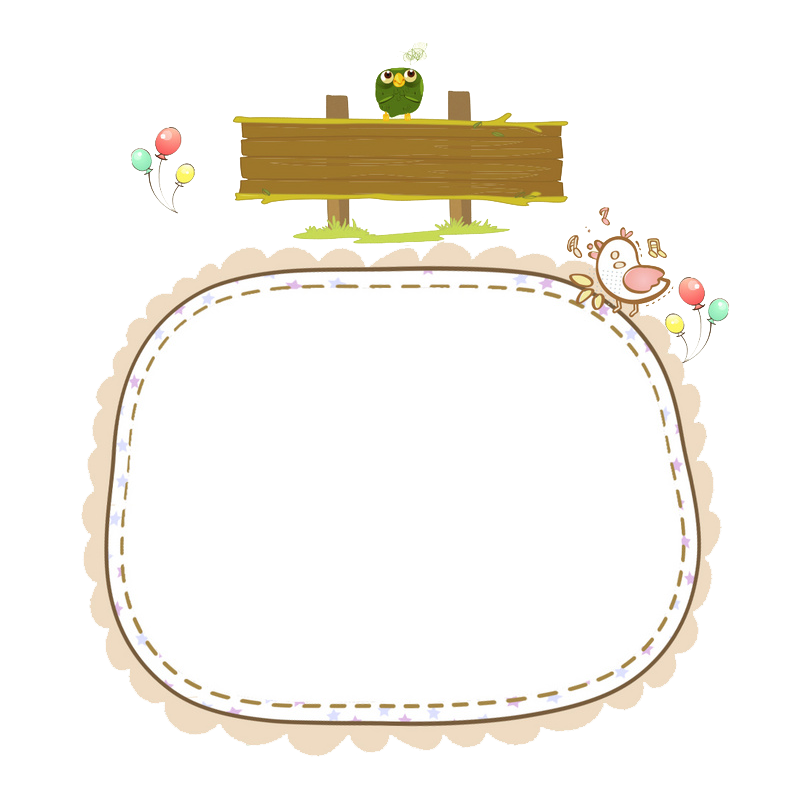 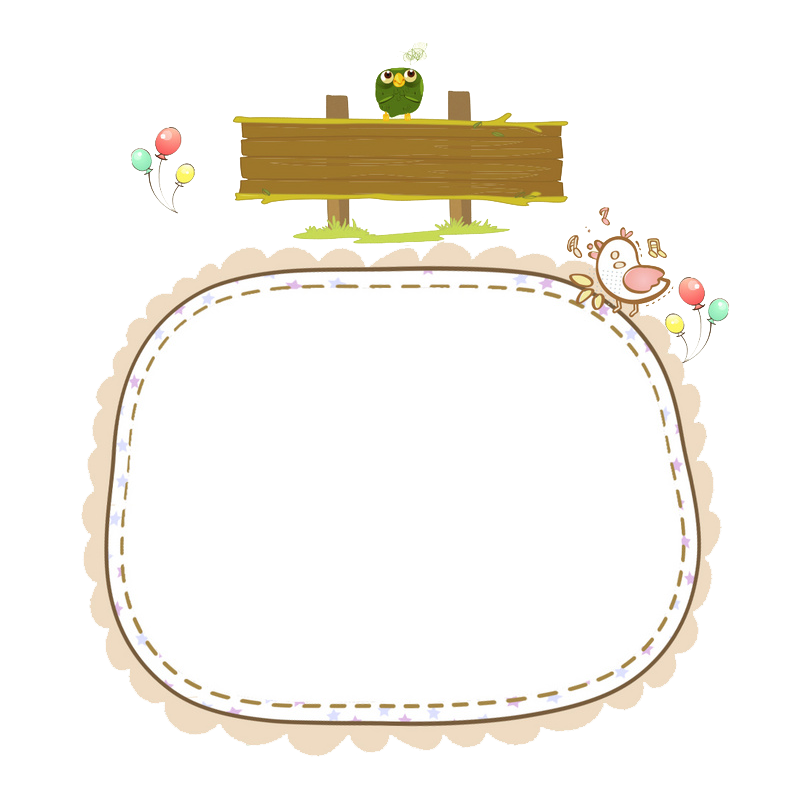 LĐ1: Về hình thức nghệ thuật, nét độc đáo đầu tiên làm nên sức hấp dẫn của đoạn trích chính là nghệ thuật miêu tả nhân vật; Hình thức nghệ thuật của đoạn trích còn hấp dẫn người đọc ở sự kết hợp tài tình giữa yếu tố tự sự và trữ tình.
Câu 
văn
 nêu
 luận 
điểm?
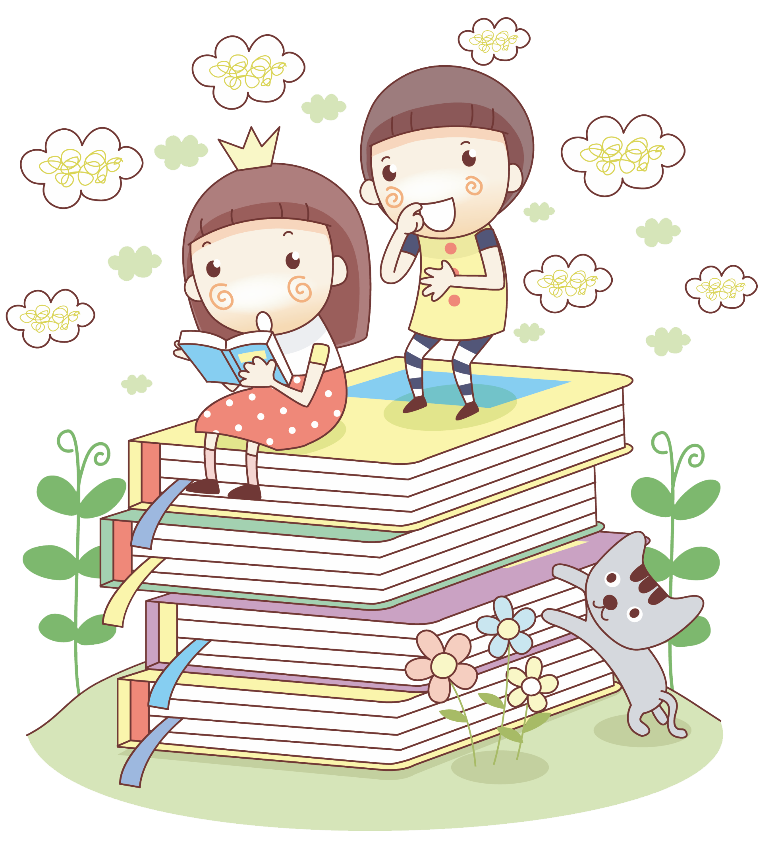 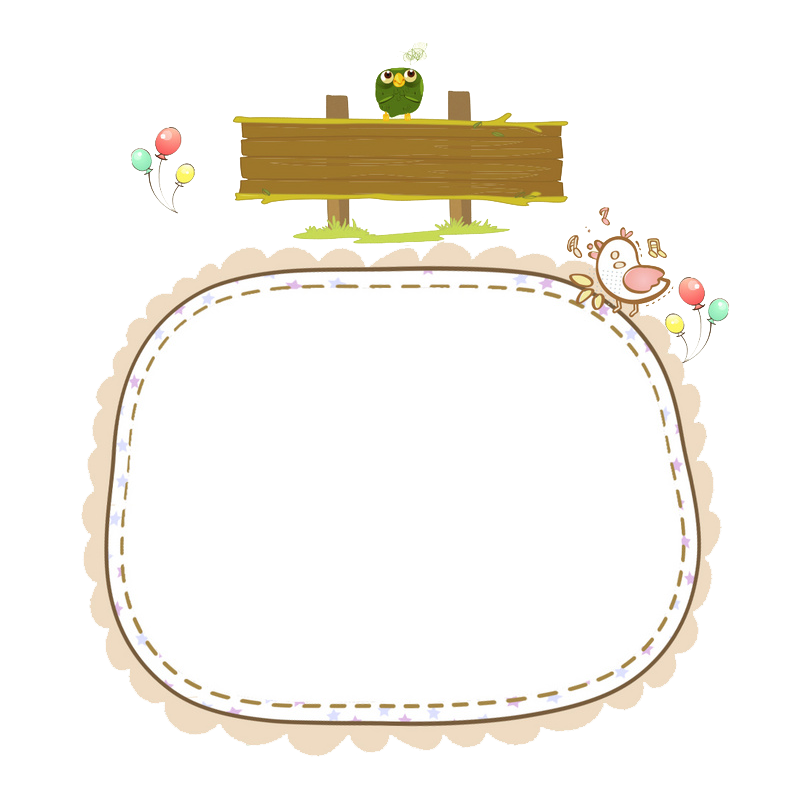 LĐ2: Bên cạnh đó, đoạn trích còn thể hiện chủ đề tiêu biểu cho giá trị nội dung của Truyện Kiều: bức tranh hiện thực của một xã hội tha hóa vì đồng tiền và tấm lòng nhân đạo sâu sắc của tác giả.
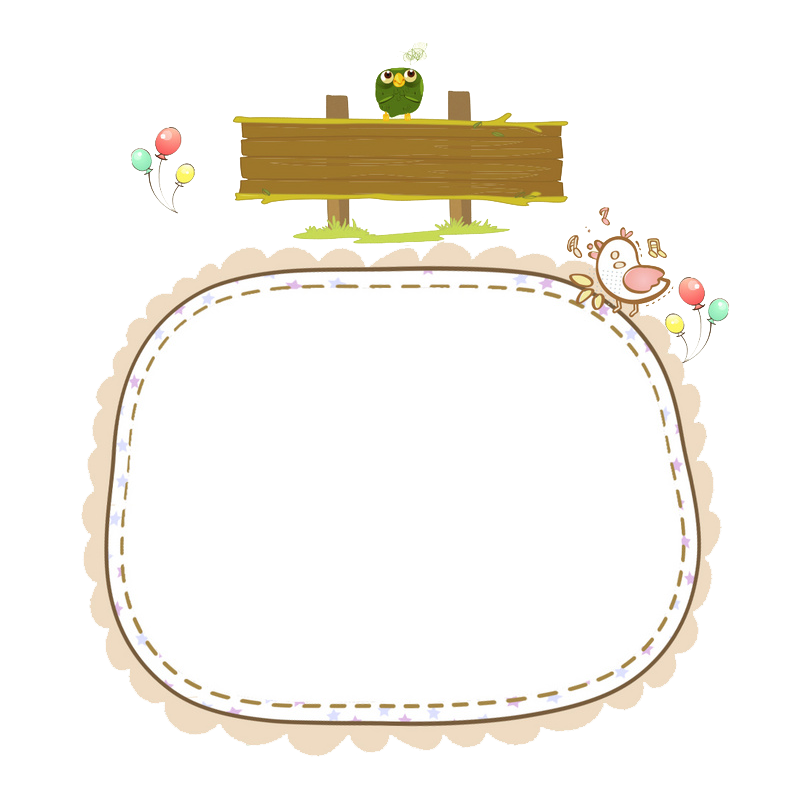 Những nét đặc sắc 
về nghệ thuật:
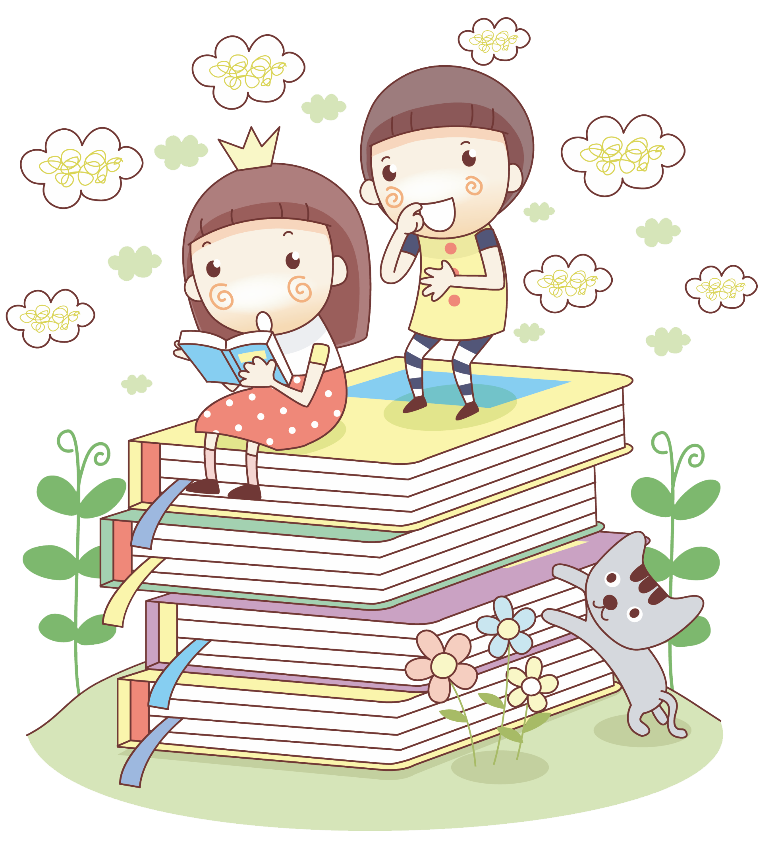 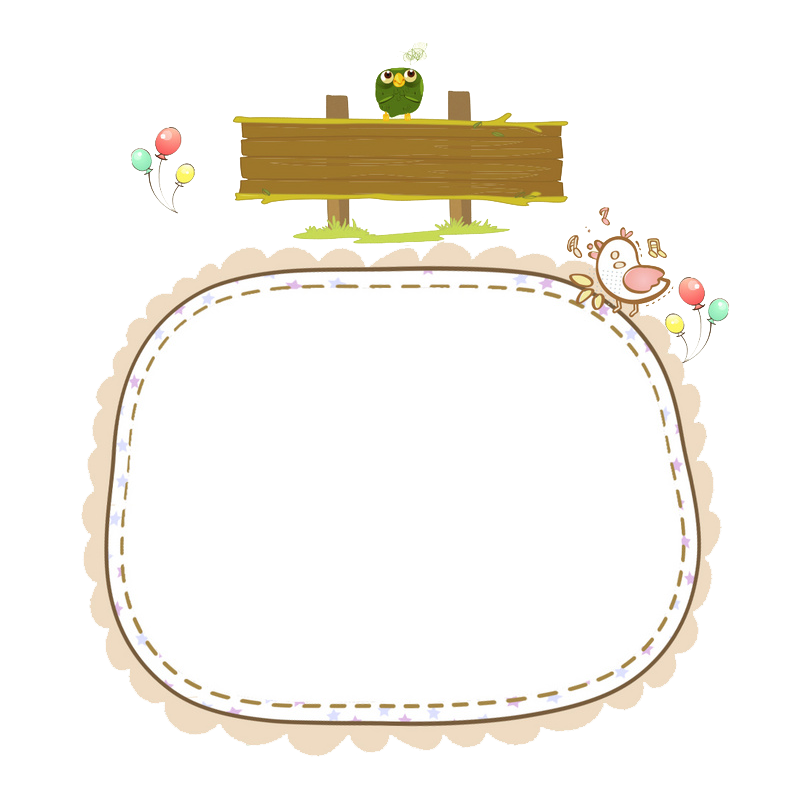 - Nghệ thuật miêu tả nhân vật.
- Sự kết hợp khéo léo giữa tự sự với trữ tình.
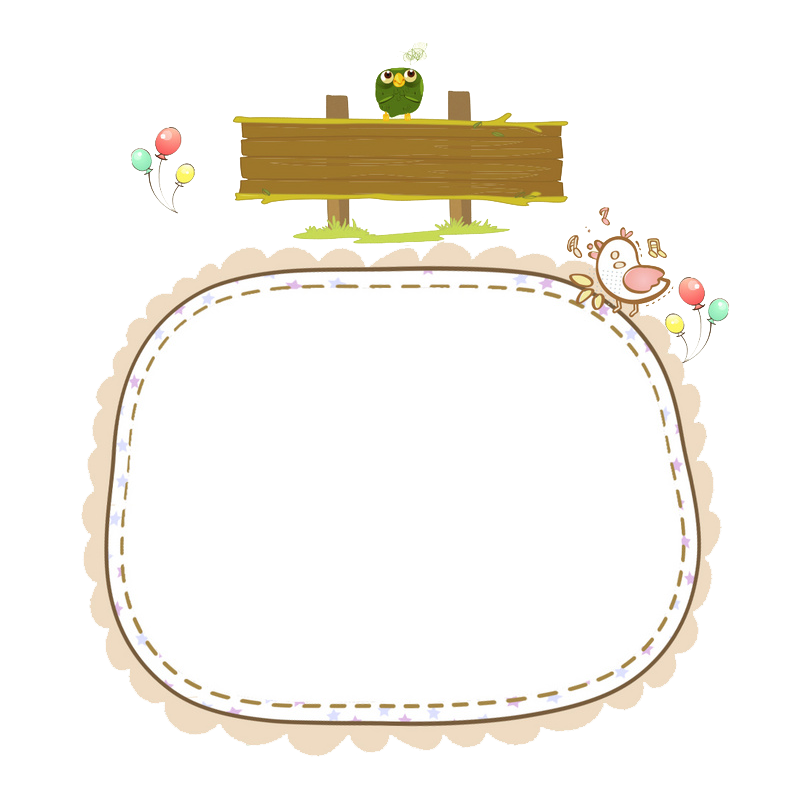 Nội dung chủ đề:
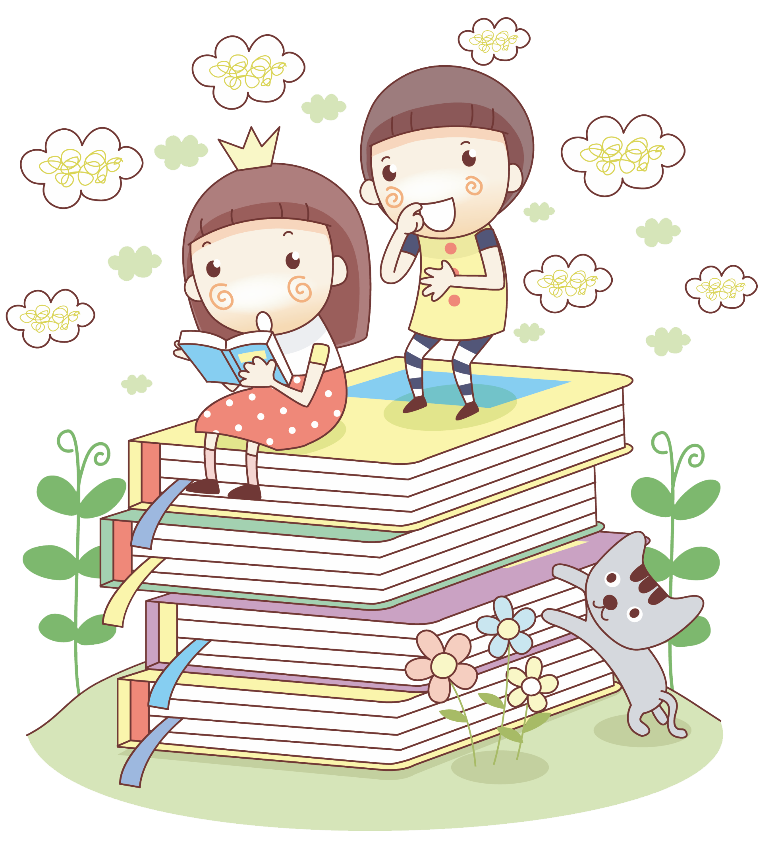 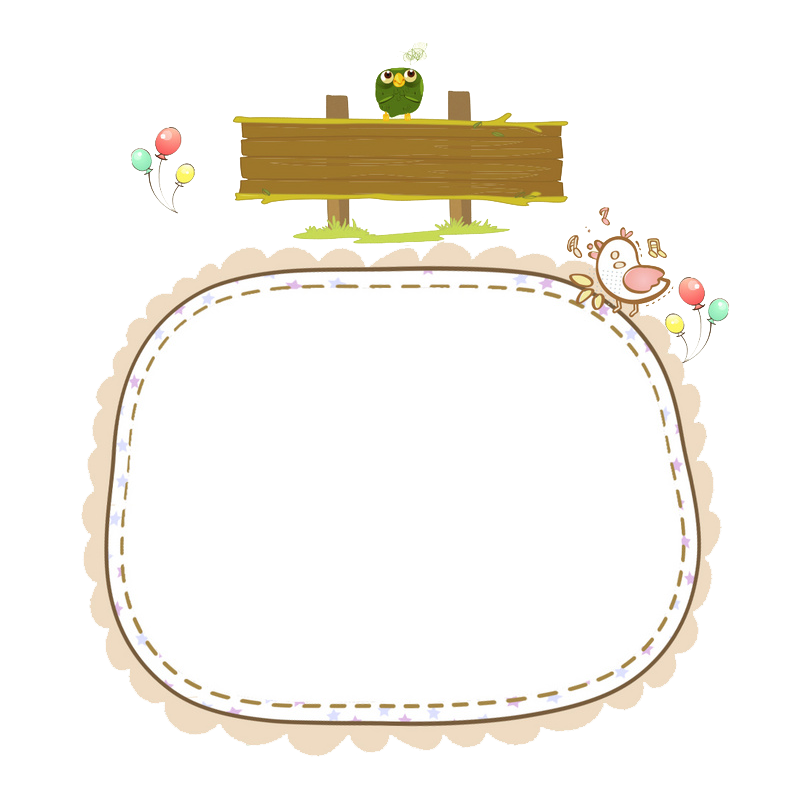 - Bức tranh hiện thực của xã hội tha hóa vì đồng tiền.
- Tấm lòng nhân đạo sâu sắc của tác giả.
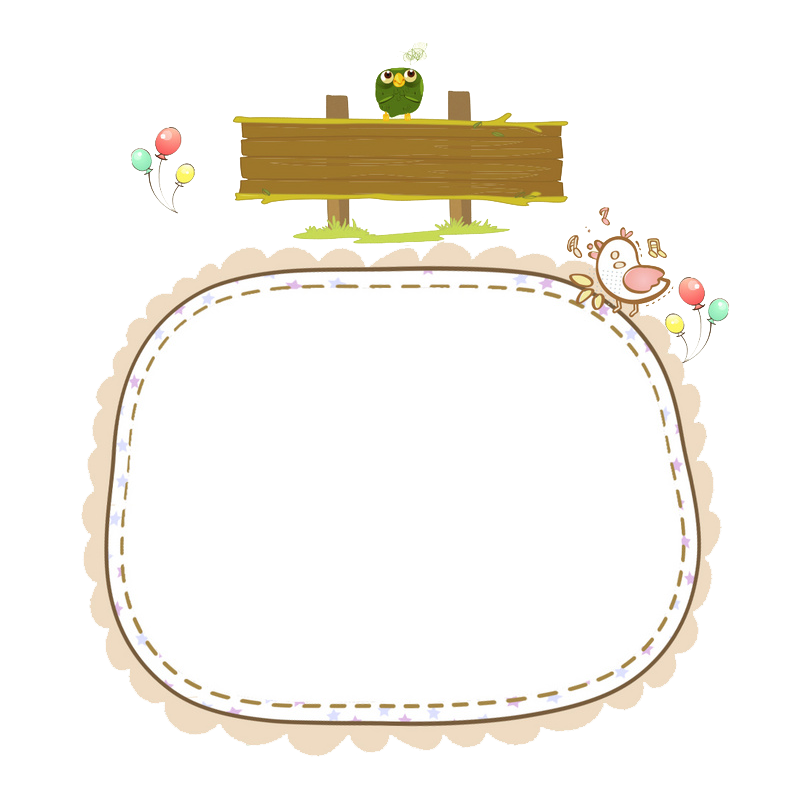 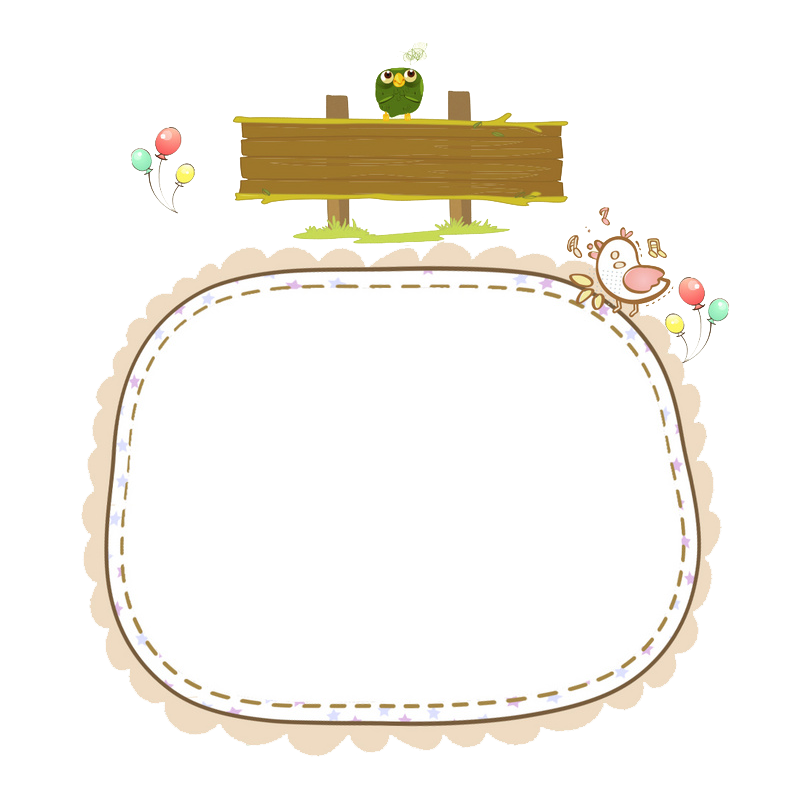 Kiểu đoạn văn 
và tác dụng
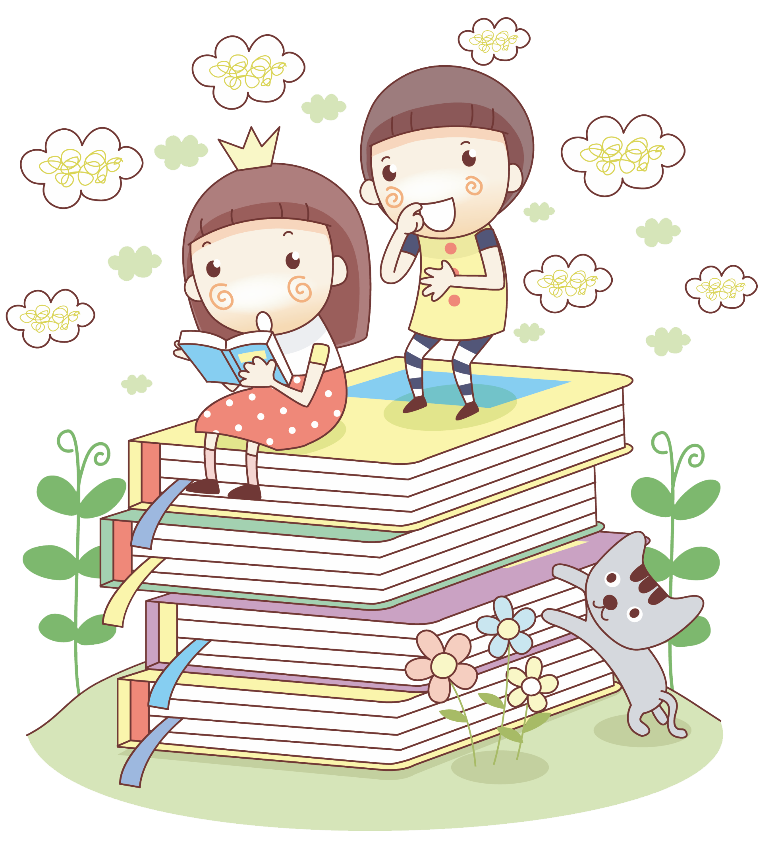 - Các đoạn văn trong bài viết thường được viết theo kiểu đoạn văn diễn dịch.
- Với cách trình bày đoạn văn như vậy, người đọc dễ dàng nắm bắt được nội dung chính, dễ dàng khái quát được nội dung sẽ được nói tới trong văn bản.
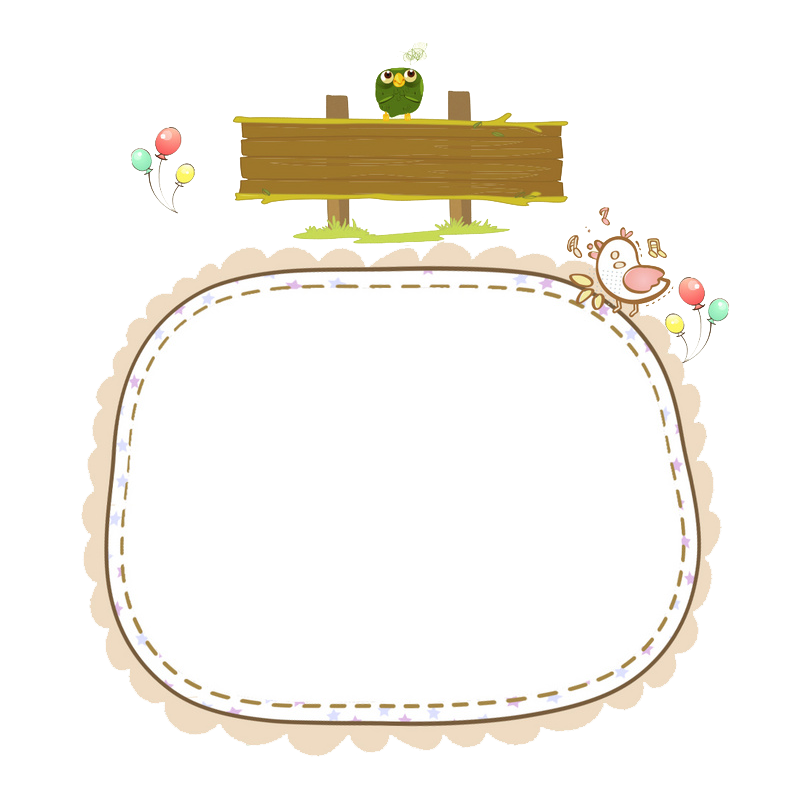 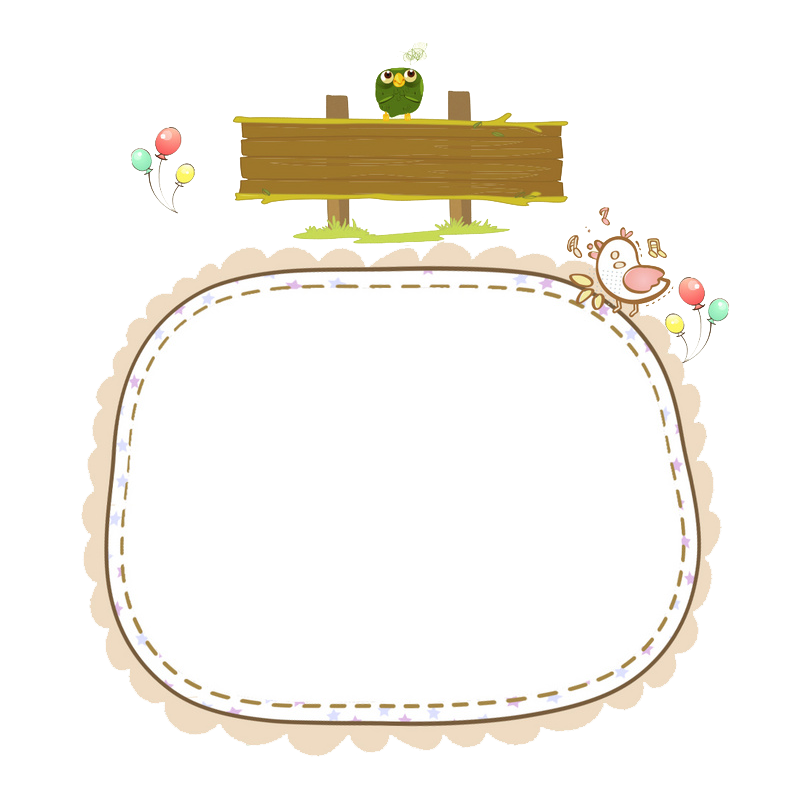 Các phương tiện 
và phép liên kết:
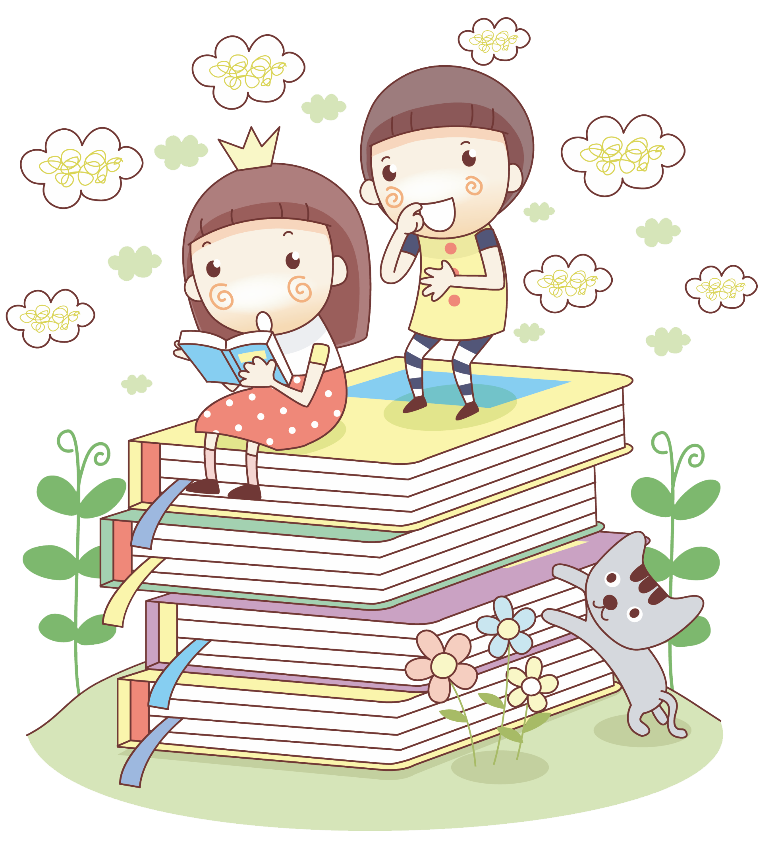 - Phương tiện liên kết câu, đó là các từ nối: Trước tiên, Bên cạnh đó, Nói tóm lại.
- Tác dụng: Giúp người đọc dễ dàng xác định được các luận điểm, lí lẽ mà người viết trình bày trong đoạn văn.
.
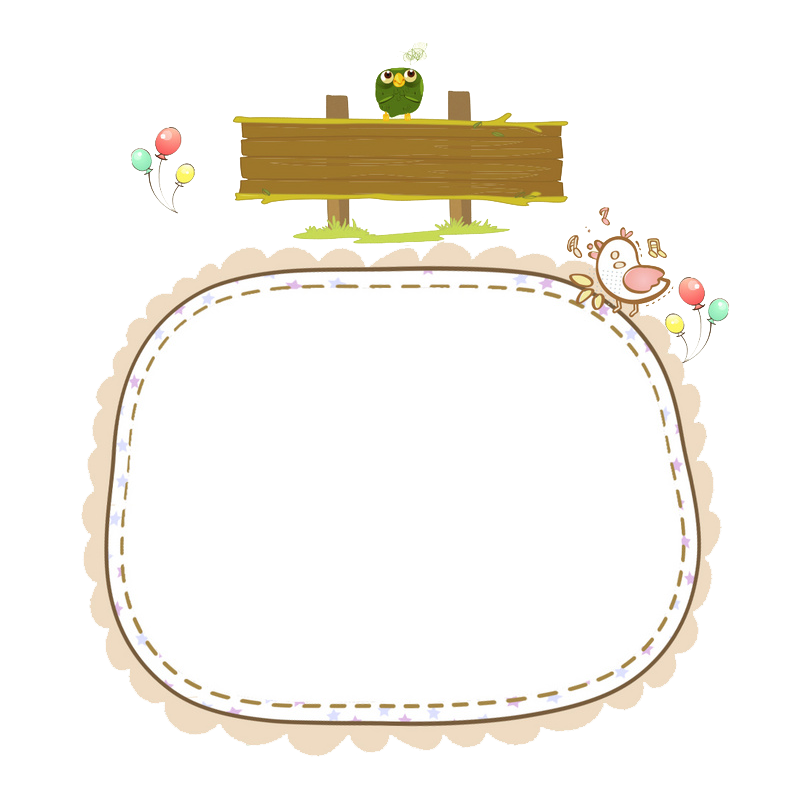 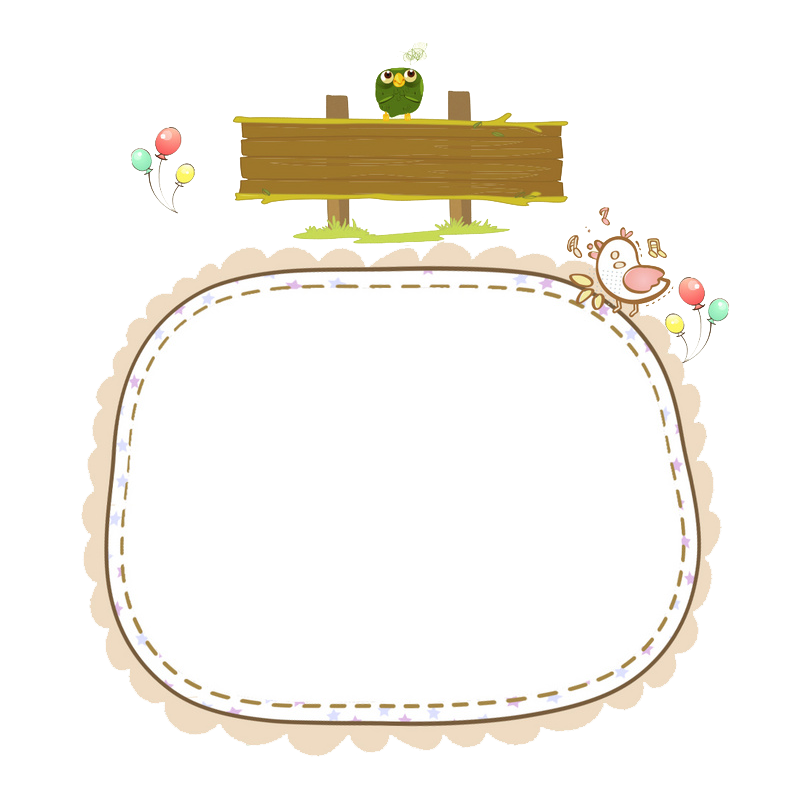 Lưu ý khi phân tích
 đoạn trích của một 
truyện thơ:
- Cần xác định những luận điểm, lí lẽ, 
dẫn chứng sẽ sử dụng trong bài văn.
Trong phần thân bài, nên tách đoạn, mỗi 
đoạn trình bày một luận điểm.
- Cần đưa ra lí lẽ, dẫn chứng để làm sáng tỏ luận điểm.
Sử dụng các phương tiện liên kết câu
 phù hợp
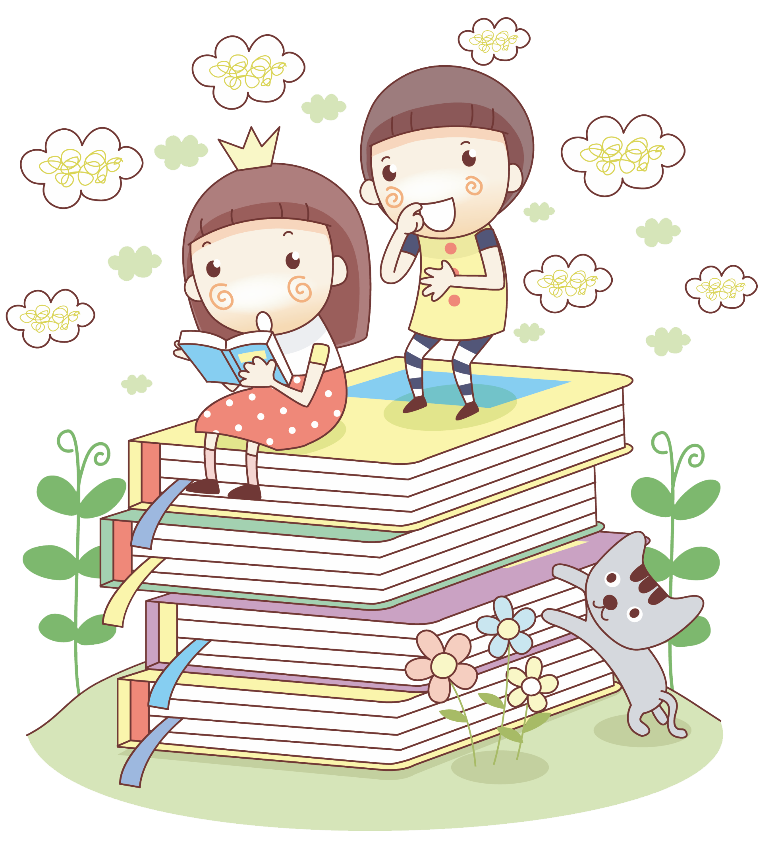 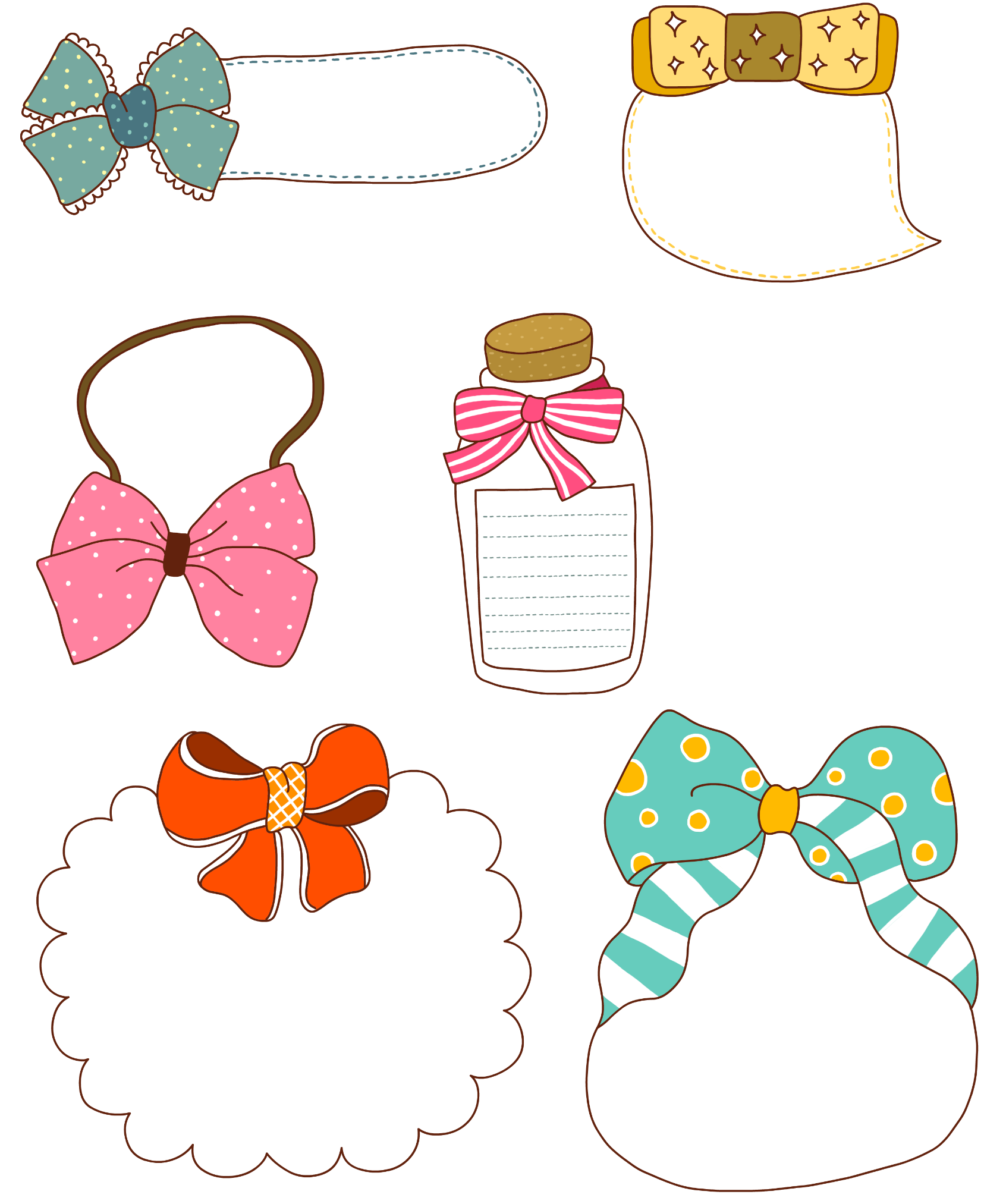 HOẠT ĐỘNG 
THỰC HÀNH VIẾT
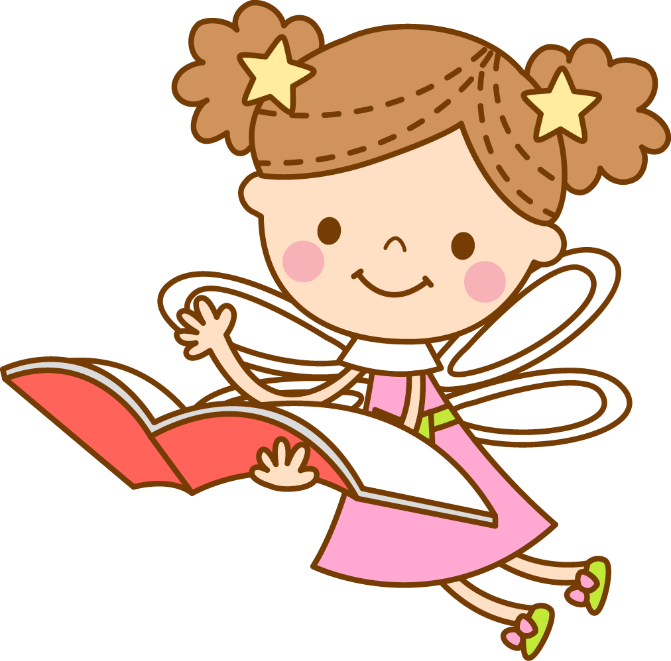 Đề bài: Câu lạc bộ văn học trường em phát động cuộc thi viết: “ Tác phẩm văn học trong tôi”. Em hãy chọn một tác phẩm văn học mình yêu thích để viết bài nghị luận và gửi cho ban tổ chức cuộc thi.
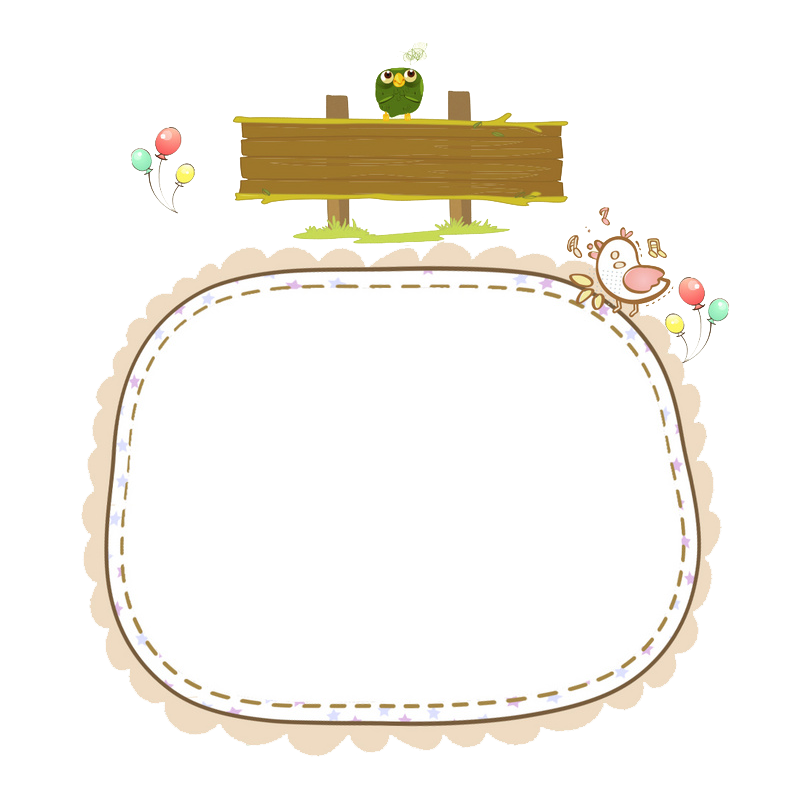 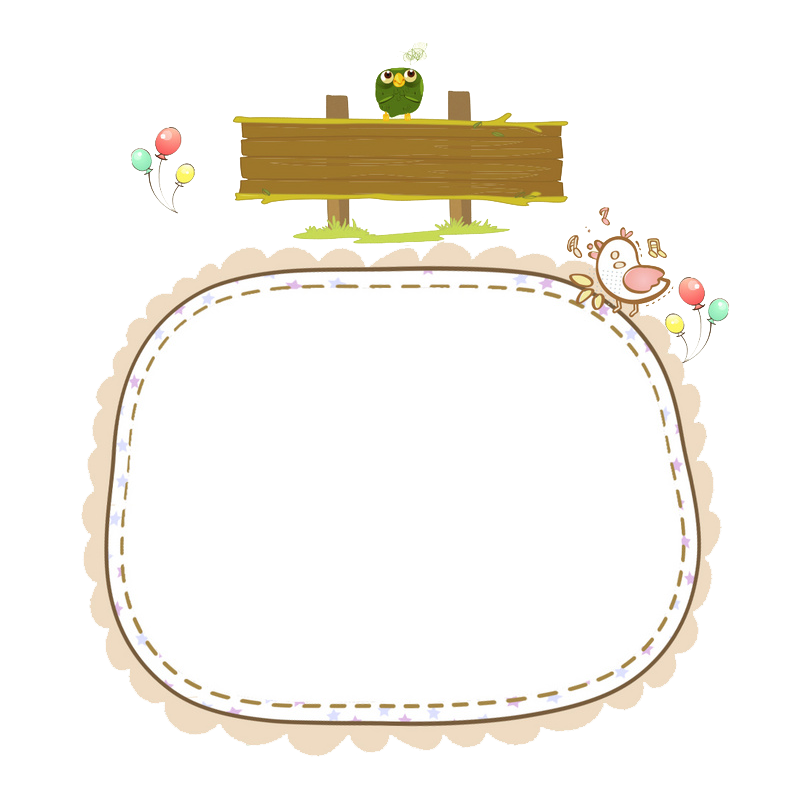 Quy trình viết 
gồm 4 bước:
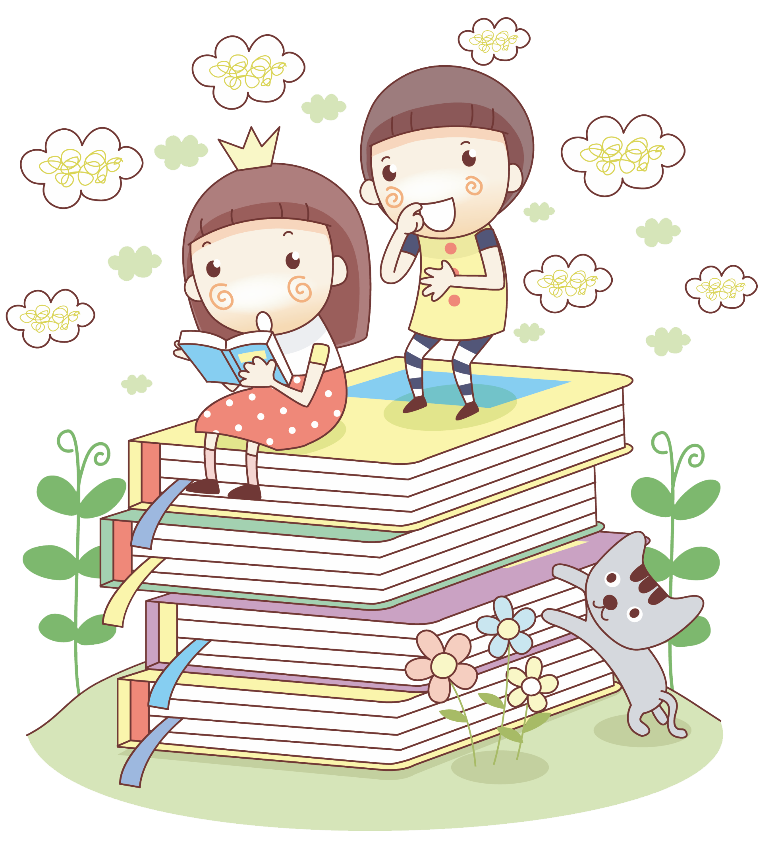 Bước 1: Chuẩn bị trước khi viết
Bước 2: Tìm ý, lập dàn ý
Bước 3: Viết bài
Bước 4: Xem lại và chỉnh sủa, rút kinh nghiệm
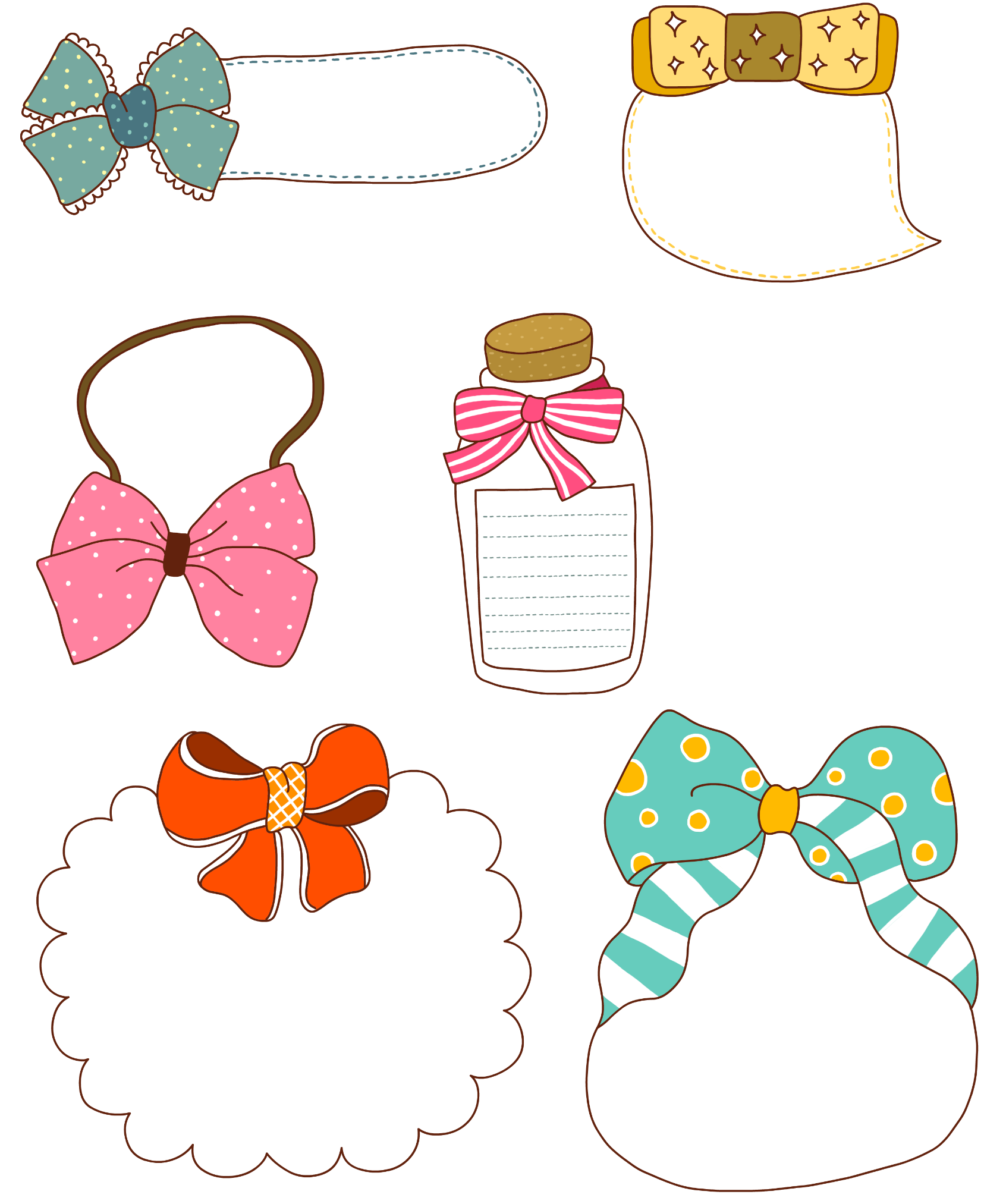 HOẠT ĐỘNG VẬN DỤNG
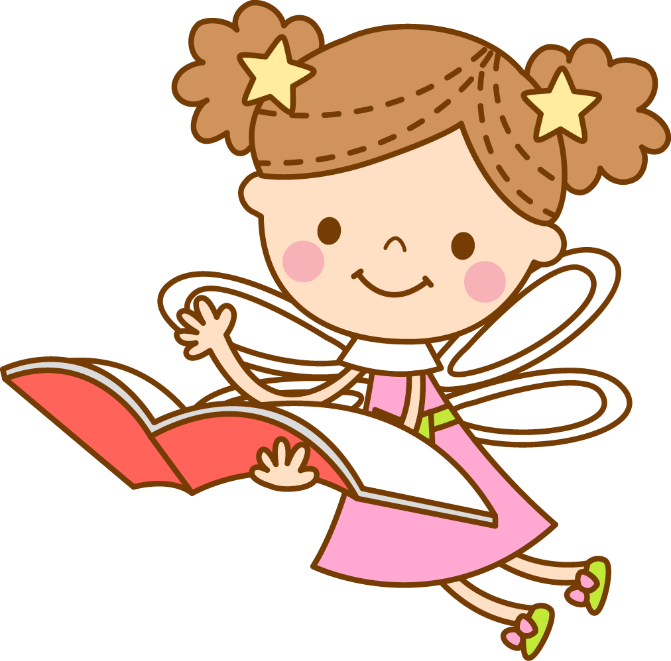 Cá nhân HS về nhà thực hiện: Viết hoàn chỉnh bài văn và sử dụng bảng kiểm trong sgk để chỉnh sửa và rút kinh nghiệm